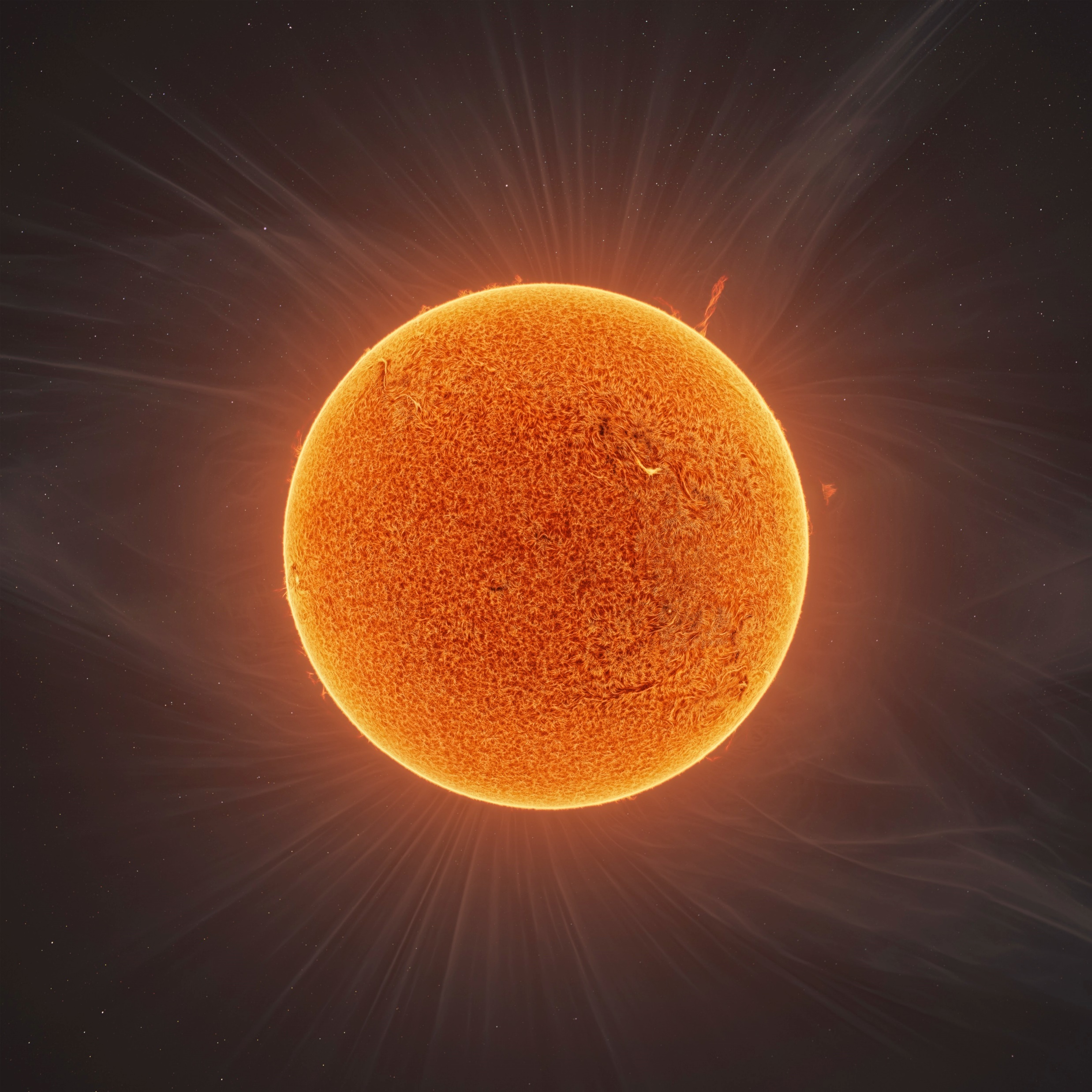 Il Nostro Amico Brillante
Guido Masiello
Scuola di Ingegneria Università di Basilicata
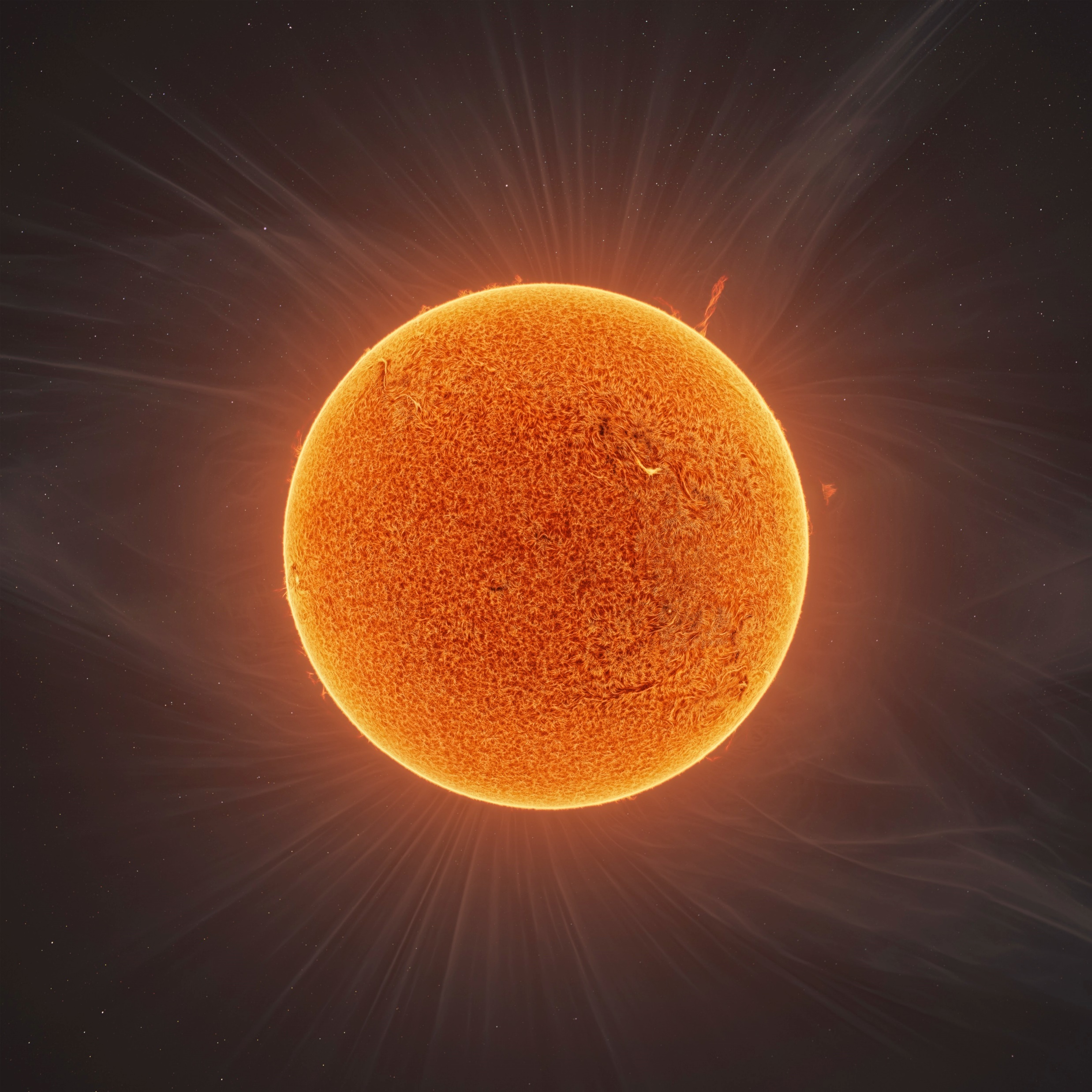 Sommario
Il Nostro Amico Brillante - Guido Masiello
2
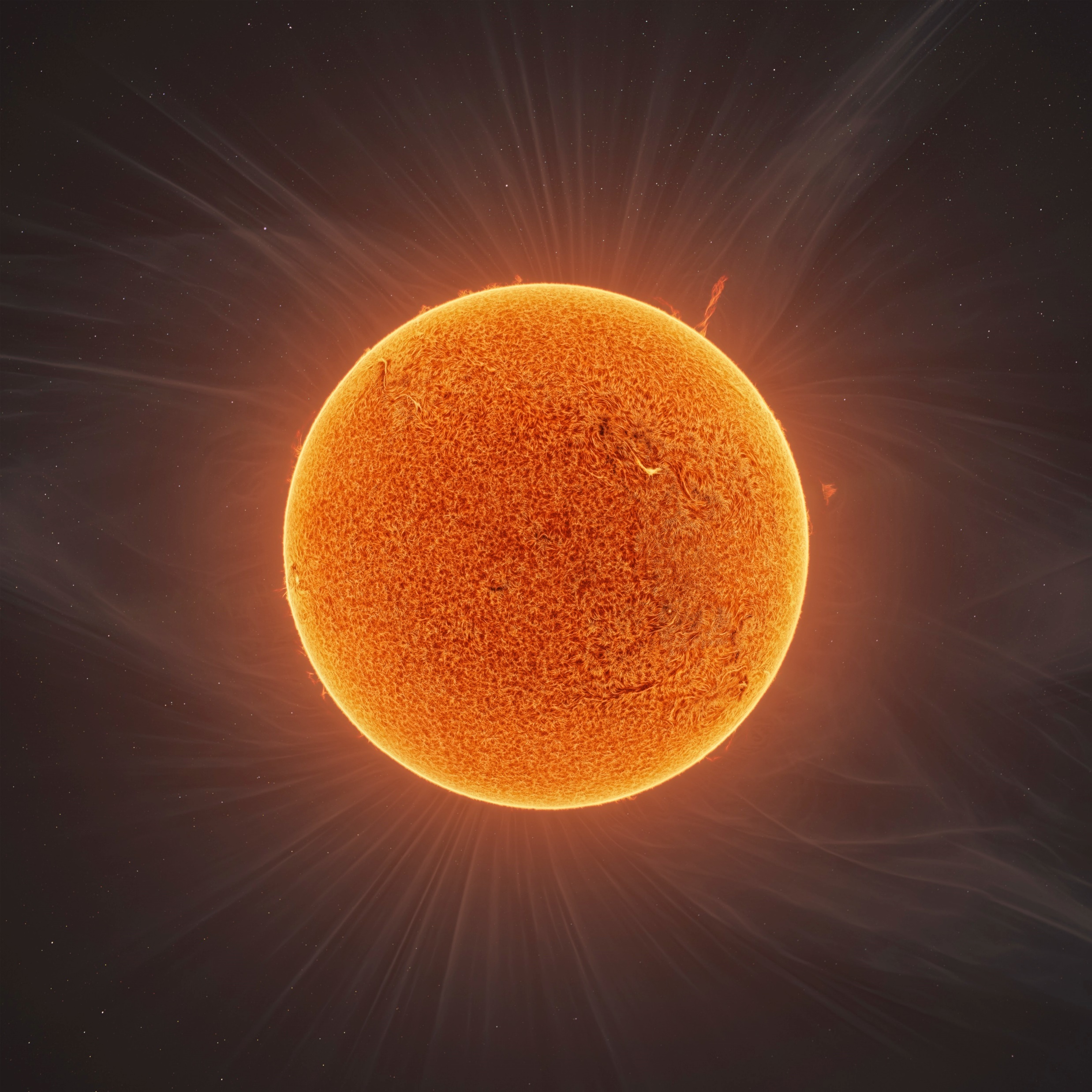 Sommario
Il Nostro Amico Brillante - Guido Masiello
3
Cosa c’è nello spazio tra le Stelle?
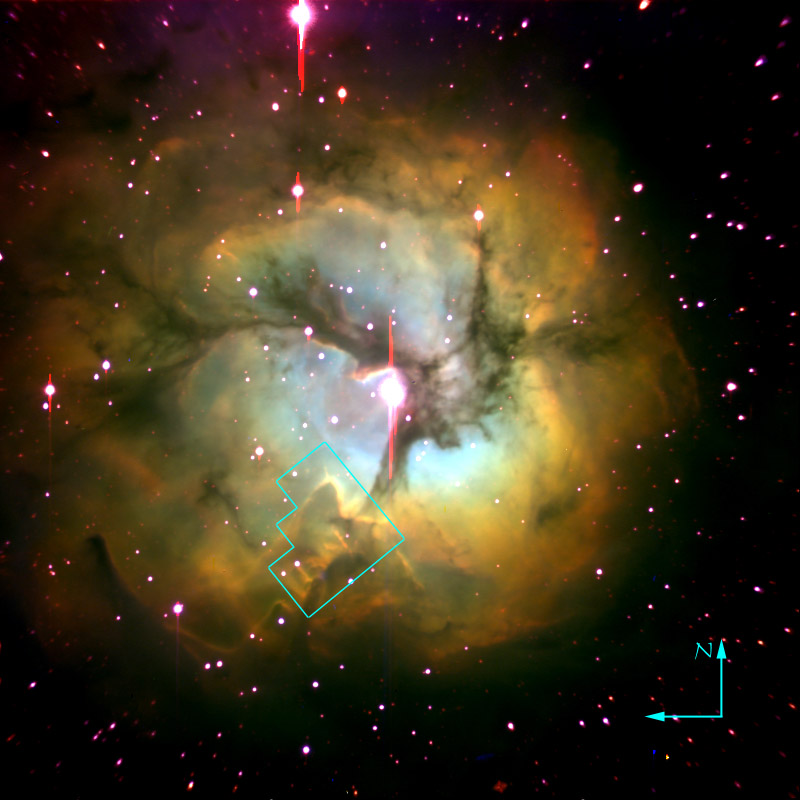 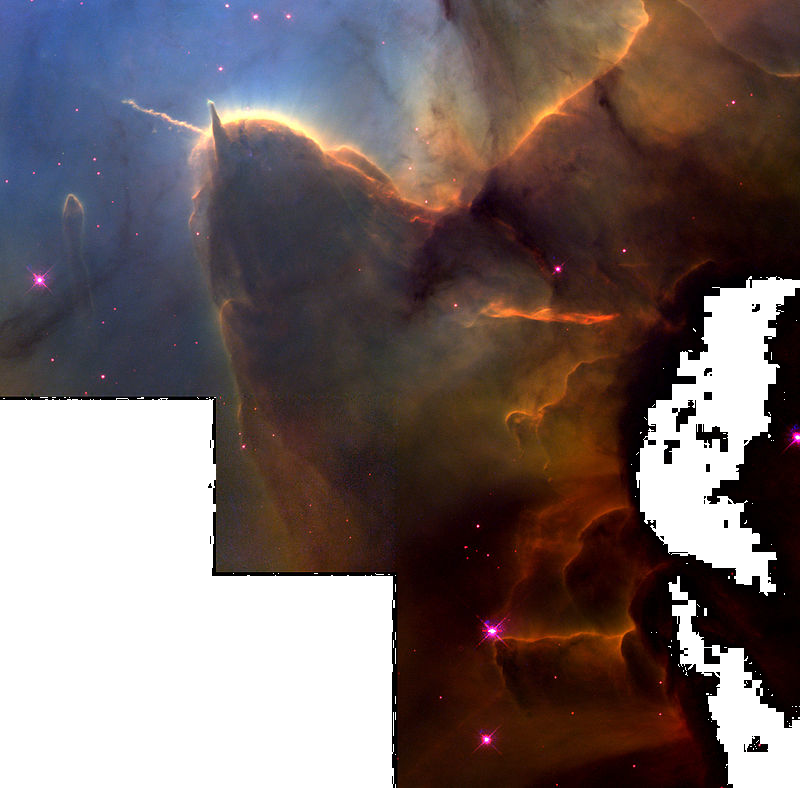 Nebulosa Trifida vista da Hubble Space Telescope
Densità di circa 1000 atomi per litro
Il Nostro Amico Brillante - Guido Masiello
4
Reazioni Nucleari: catena protone-protone
e+
H
D
ν
H
D
hν
He3
H
He3
He4
H
H
He3
Il Nostro Amico Brillante - Guido Masiello
5
Reazioni Nucleari: ciclo del Carbonio
e+
e+
C13
N13
H
ν
ν
H
H
hν
hν
N14
hν
C12
He4
H
N15
Il Nostro Amico Brillante - Guido Masiello
6
Il Sole
Il Nostro Amico Brillante - Guido Masiello
7
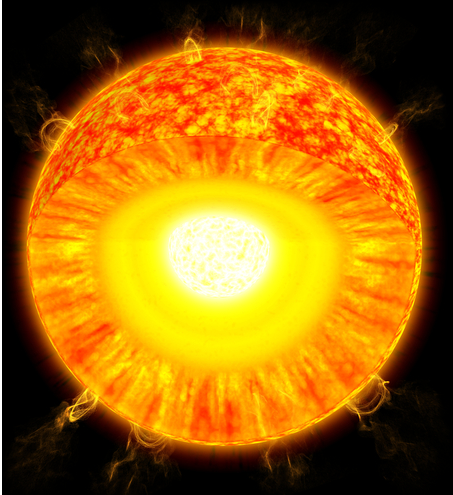 All’interno del Sole
Il Nostro Amico Brillante - Guido Masiello
8
Atmosfera Solare
Il Nostro Amico Brillante - Guido Masiello
9
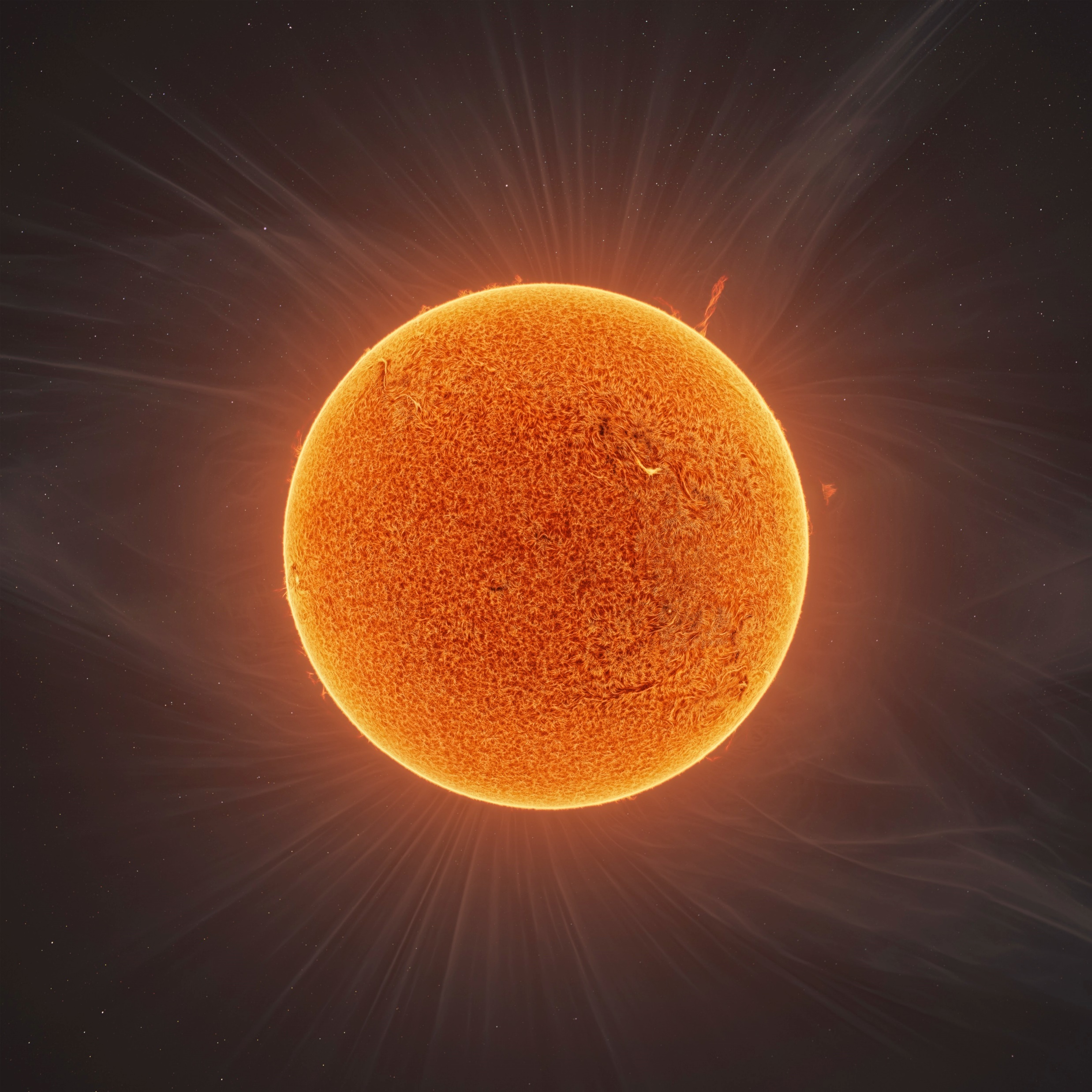 Sommario
Il Nostro Amico Brillante - Guido Masiello
10
Atmosfera Solare a diverse Lunghezze d’onda
Osservando a diverse lunghezze d’onda si osserva l’atmosfera solare a diverse quote
NASA’s Solar Dynamics Observatory (SDO)
Lanciato nel 2012
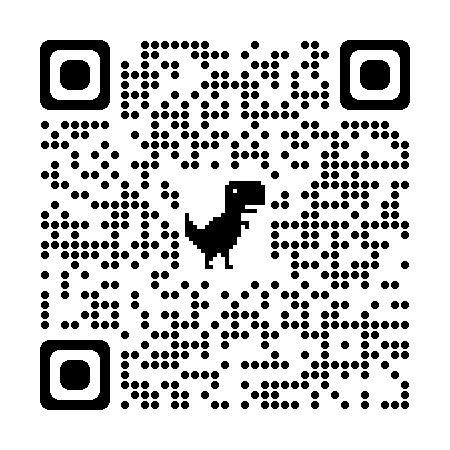 Il Nostro Amico Brillante - Guido Masiello
11
SOHO – SOlar and Heliospheric Observatory
Collaborazione ESA e NASA
https://soho.nascom.nasa.gov/home.html 
Lanciato nel Dicembre 1995
E’ al 10002 giorno di Missione
Per osservare il Sole ininterrottamente, il satellite SoHO orbita ad una distanza per la quale, la combinazione delle attrazioni gravitazionali del Sole e della Terra, cancella la forza centrifuga.
Punto Lagrangiano L1
D = 1.500.000 km
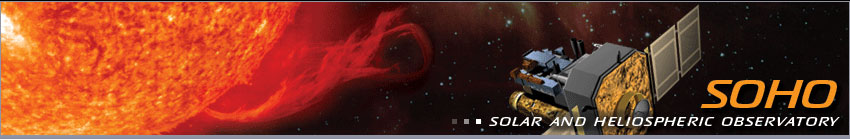 Il Nostro Amico Brillante - Guido Masiello
12
Fotosfera vista da SoHO
L’animazione mostra 2 mesi di osservazioni di macchie solai effettuata dallo strumento MDI (Michelson Doppler Imager) a bordo di SoHO
Il Nostro Amico Brillante - Guido Masiello
13
Cromosfera vista da SoHO
Immagini a tre lunghezze d’onda dello strumento EIT (Extreme ultraviolet Imaging Telescope) a bordo di SoHO combinate come una immagine RGB (171A, 195A, and 284A)
Il Nostro Amico Brillante - Guido Masiello
14
Corona Solare Vista da SoHO
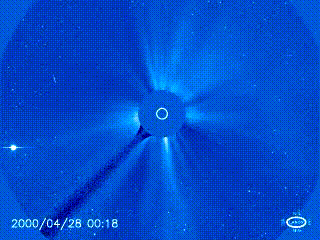 LASCO (Large Angle and Spectrometric Coronagraph Experiment) a bordo di SoHo permette l’osservazione della corona solare ecclissando il disco solare
L’animazione mostra 20 giorni continui di osservazione del sole.
Si nota l’intensa attività solare e il passaggio di pianeti
Il Nostro Amico Brillante - Guido Masiello
15
Corona Solare Vista da SoHO
LASCO (Large Angle and Spectrometric Coronagraph Experiment) a bordo di SoHo permette l’osservazione della corona solare ecclissando il disco solare
L’animazione mostra 20 giorni continui di osservazione del sole.
Si nota l’intensa attività solare e il passaggio di pianeti
Il Nostro Amico Brillante - Guido Masiello
16
Un Flare visto da SoHO
L’animazione mostra un flare solare come viene osservato da MDI, EIT e LASCO
Il Nostro Amico Brillante - Guido Masiello
17
Il risultato di queste eruzioni sulla Terra: Aurora BorealeTromsø- Norvegia 17/03/2023
Il Nostro Amico Brillante - Guido Masiello
18
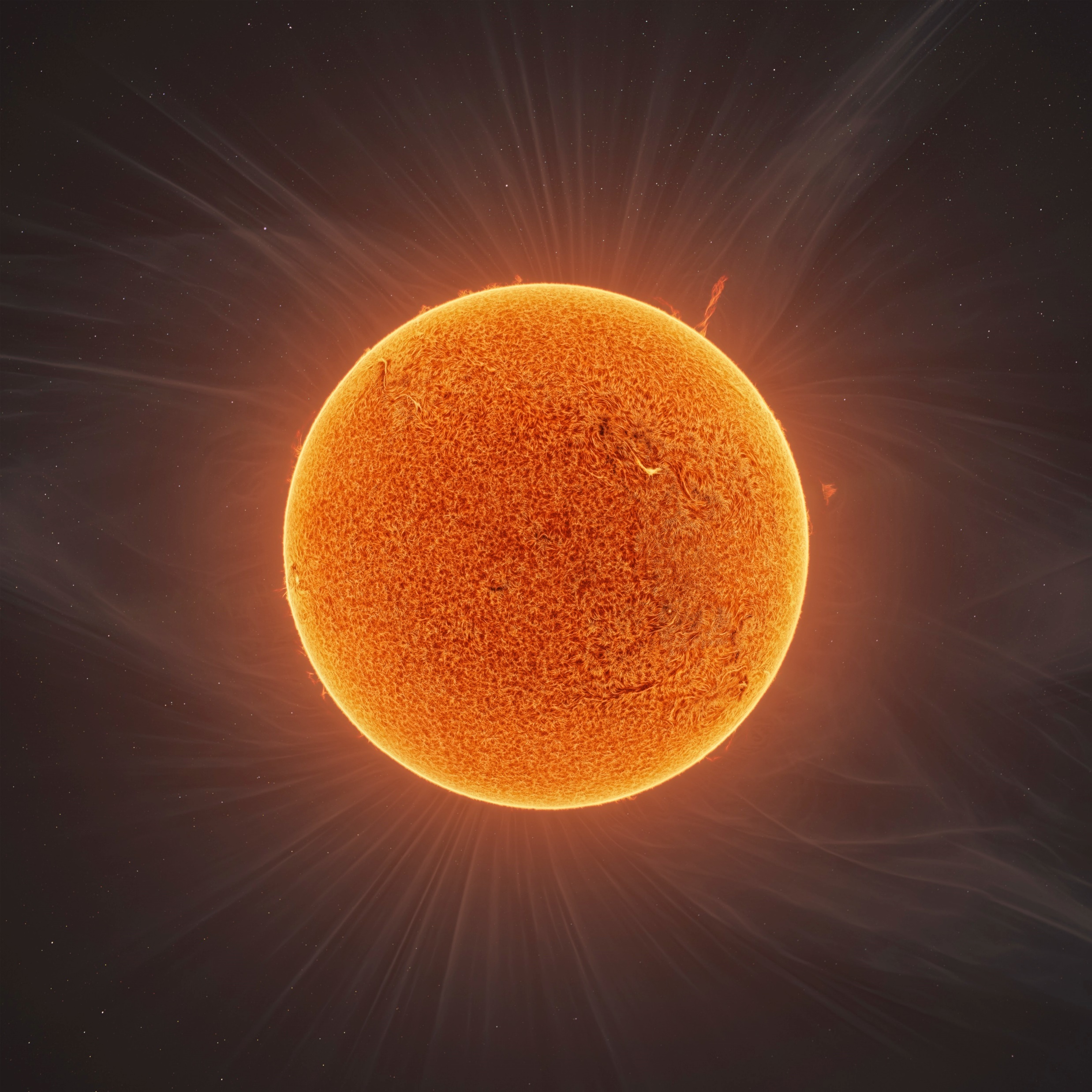 Sommario
Il Nostro Amico Brillante - Guido Masiello
19
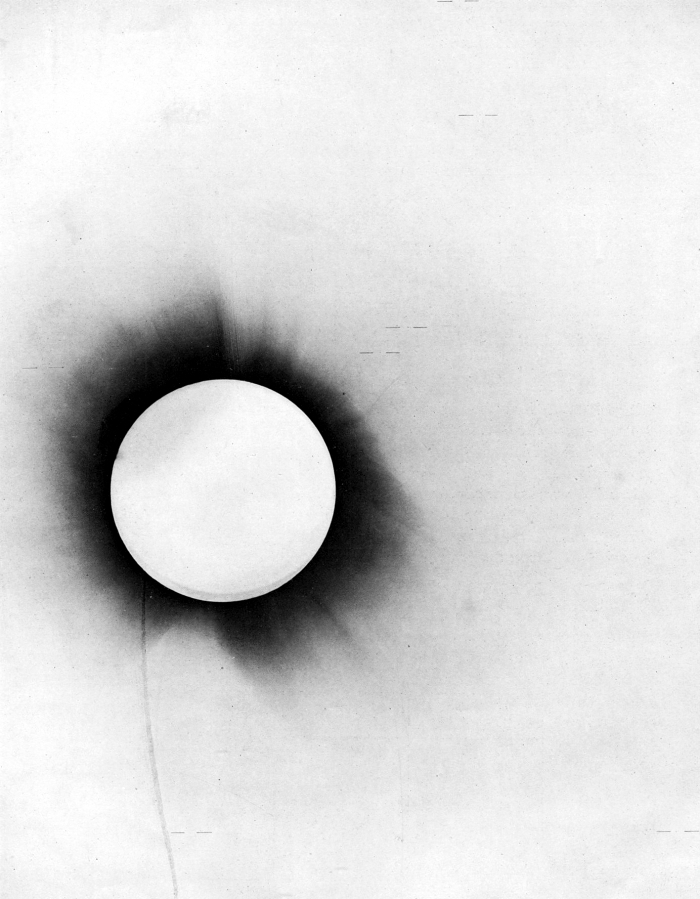 La Relatività Generale
Ecclissi solare del 29 Maggio 1919
Arthur Stanley Eddington osserva che La massa del Sole  devia la luce delle stelle sullo sfondo
La prima conferma della teoria della Relatività Generale di Einstein
Il Nostro Amico Brillante - Guido Masiello
20
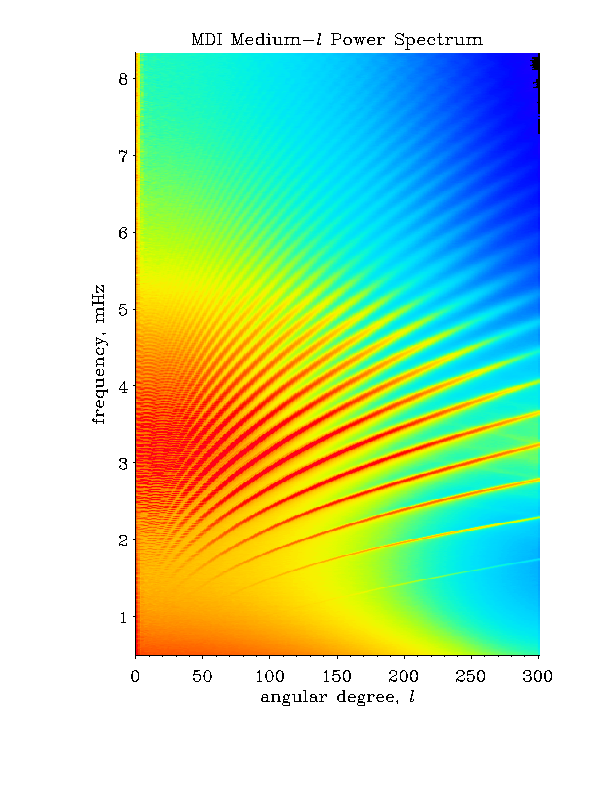 Eliosismologia
Nel Sole si propagano delle onde di pressione generate all'interno che si propagano verso l’esterno.
Lo studio dei moti di oscillazione permette di ricostruire gli interni del Sole
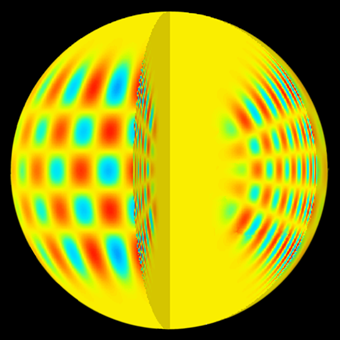 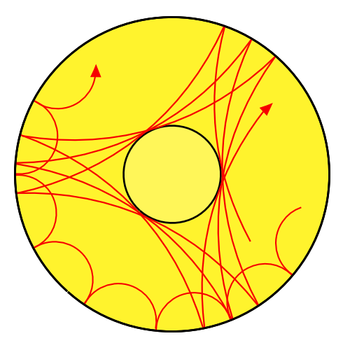 Il Nostro Amico Brillante - Guido Masiello
21
I Neutrini che Oscillano
1930 Le stelle vengono descritte dal modello Stellare
1970 Le osservazioni a terra misuravano un terzo dei neutrini previsti dal Modello Stellare
Per il Modello Standard (particelle e interazioni fondamentali era sbagliato il Modello Stellare 
Le previsioni del Modello Stellare vengono confermate da quelle dell’Elisosismologia
La fisica del neutrino andava cambiata (il neutrino ha massa!) e con essa il Modello Standard
2015 -  Nobel per la fisica Takaaki Kajita e Arthur B. McDonald "per la scoperta dell'oscillazione dei neutrini, che dimostra che il Neutrino ha massa"
Il Nostro Amico Brillante - Guido Masiello
22
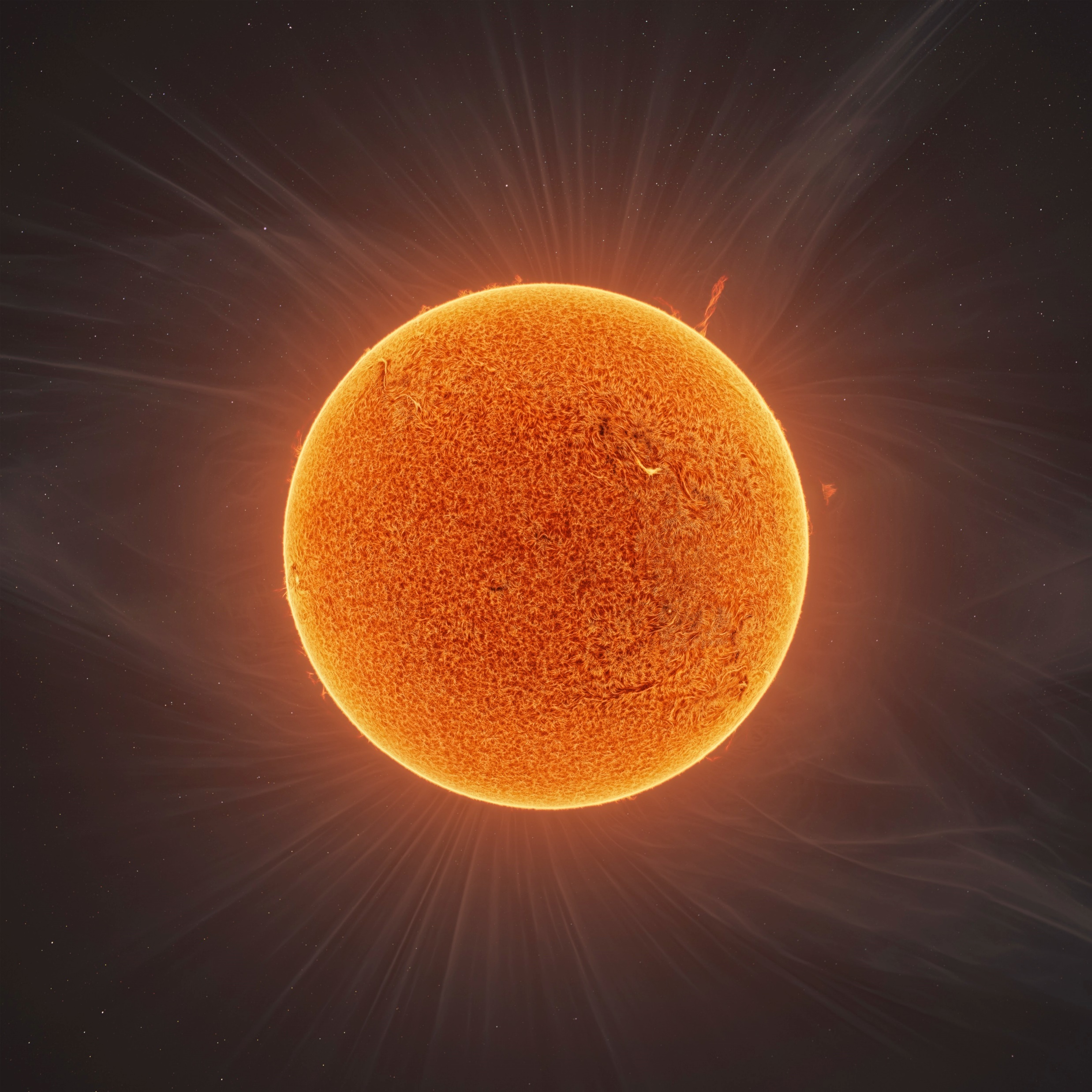 Sommario
Il Nostro Amico Brillante - Guido Masiello
23
Dal Sole alla Terra
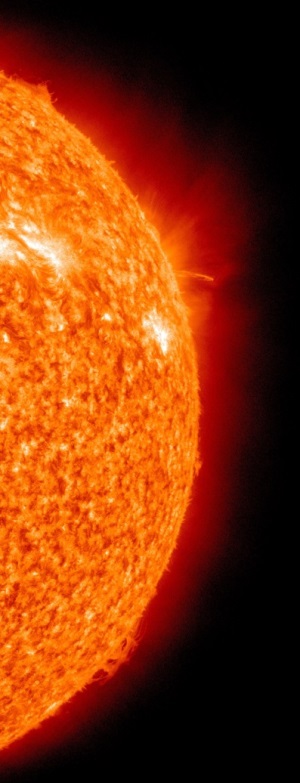 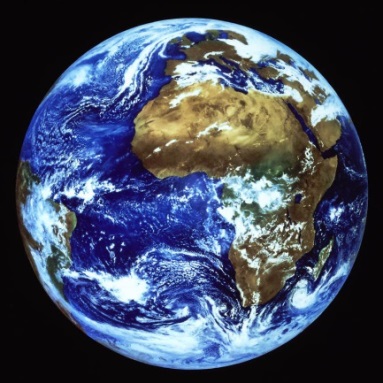 150 Milioni di kilometri
Il Nostro Amico Brillante - Guido Masiello
24
Dal Sole alla Terra
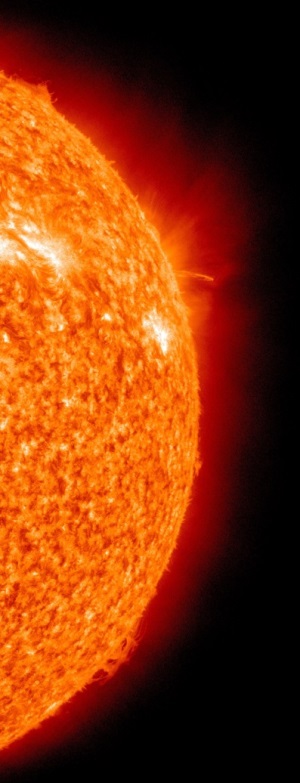 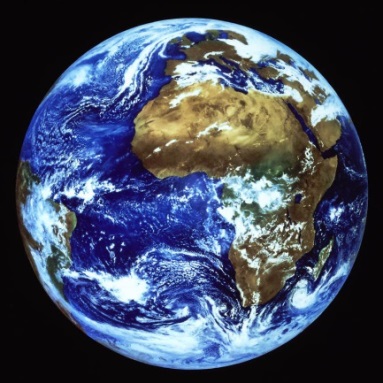 120000 TW
15 TW
Il Nostro Amico Brillante - Guido Masiello
25
Dal Sole alla Terra
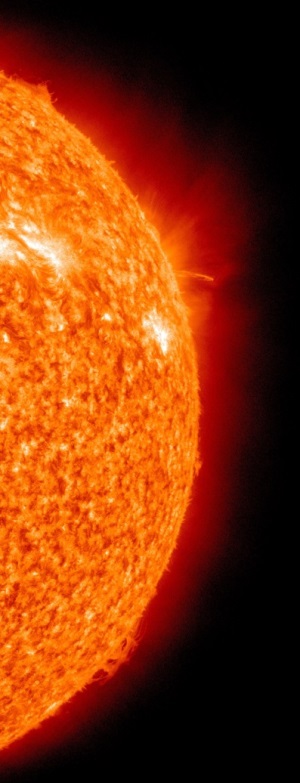 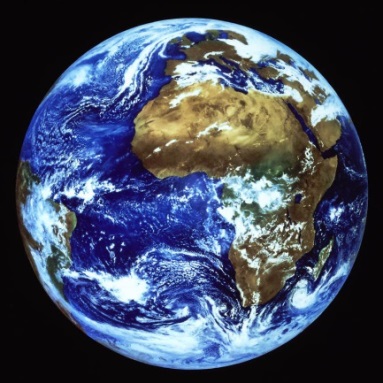 Il Nostro Amico Brillante - Guido Masiello
26
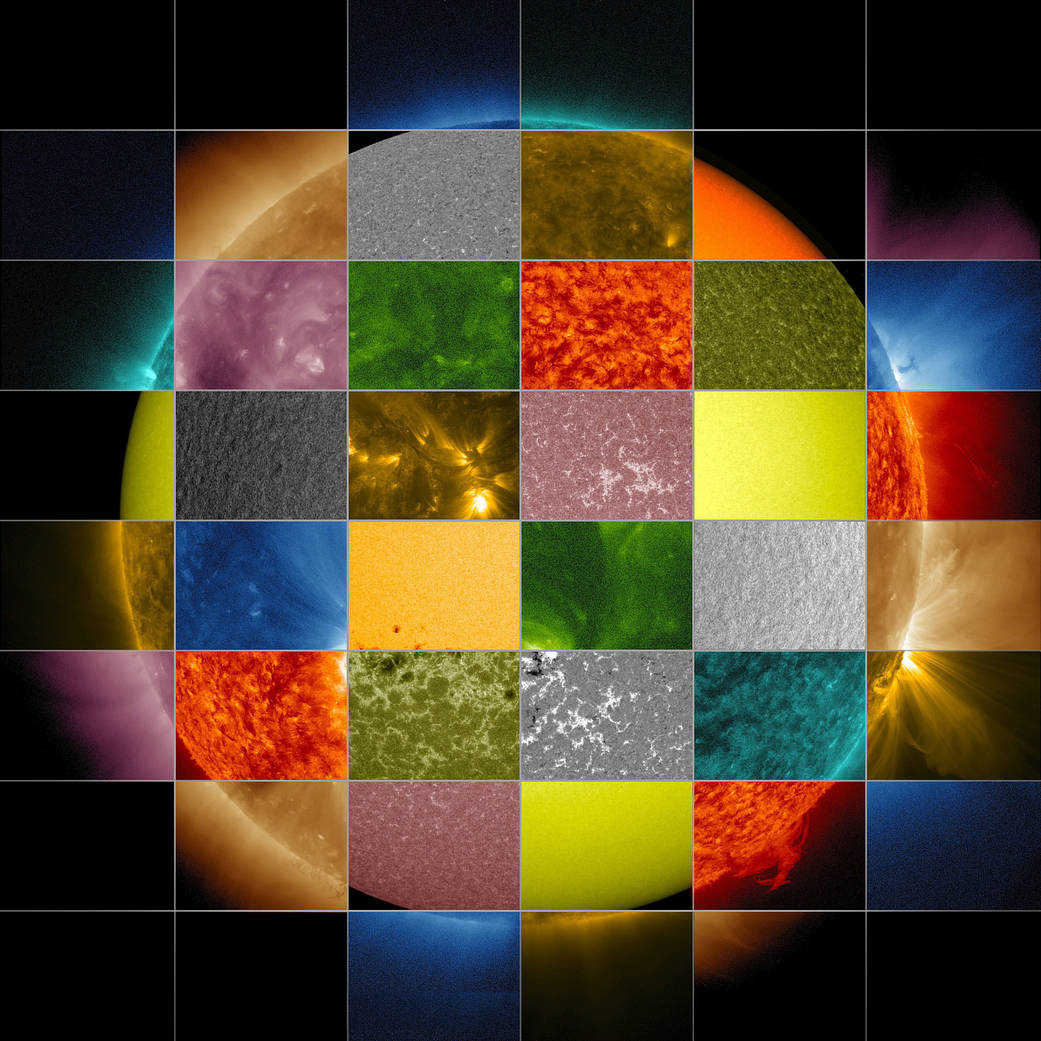 Grazie
Il Nostro Amico Brillante - Guido Masiello
27